Муниципальное бюджетное учреждение «Центр профилактического сопровождения «КОМПАС»
а
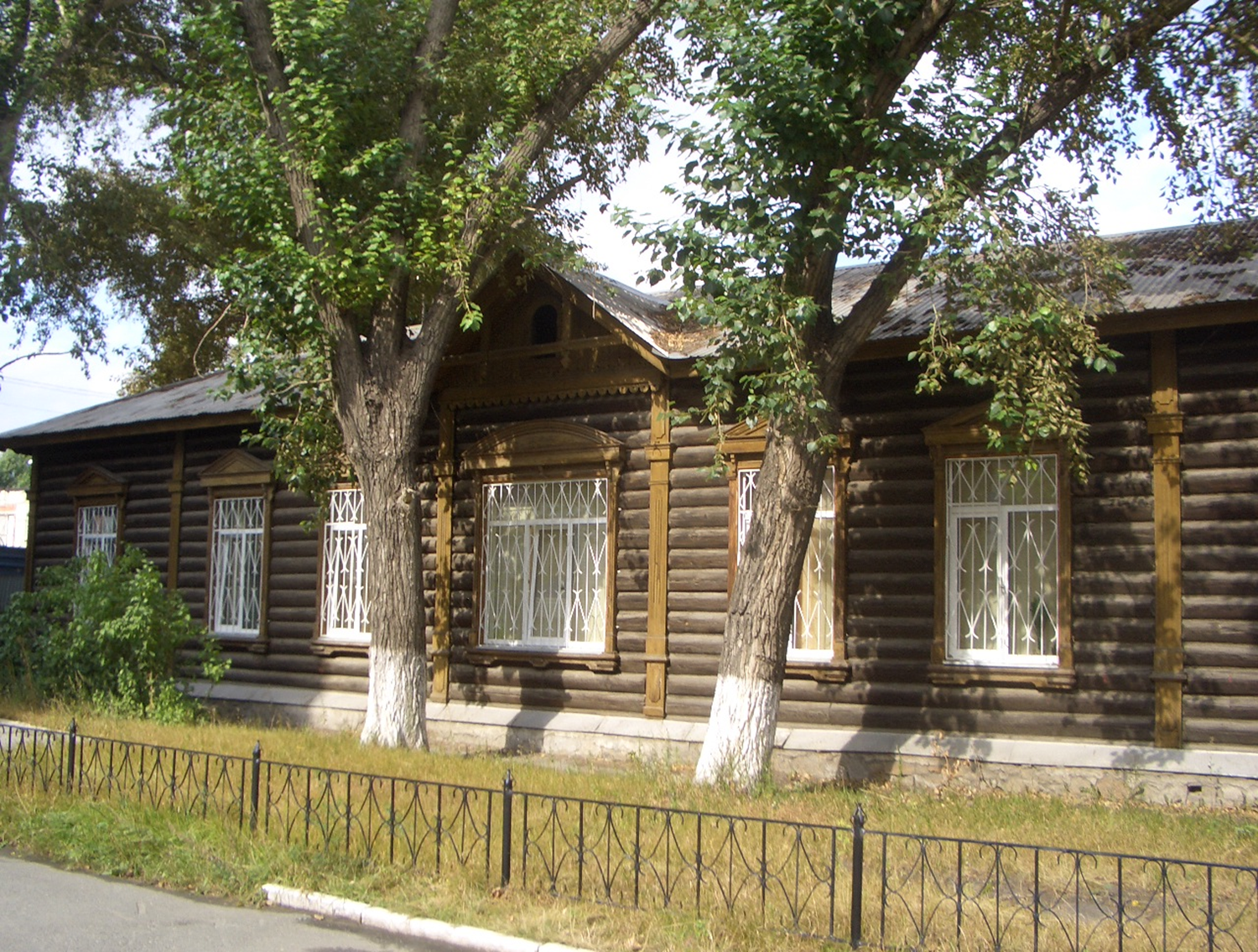 Муниципальное 
бюджетное учреждение 
«Центр профилактического сопровождения «КОМПАС»
Учредитель: 	Управление по делам молодежи  			Администрации города Челябинска
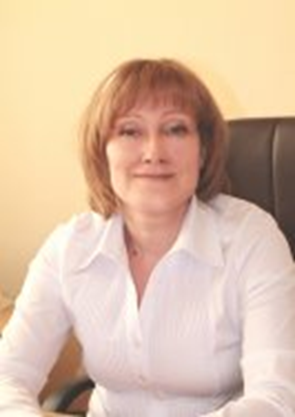 Директор МБУ «ЦПС «КОМПАС»
 Мария Сергеевна Артемьева
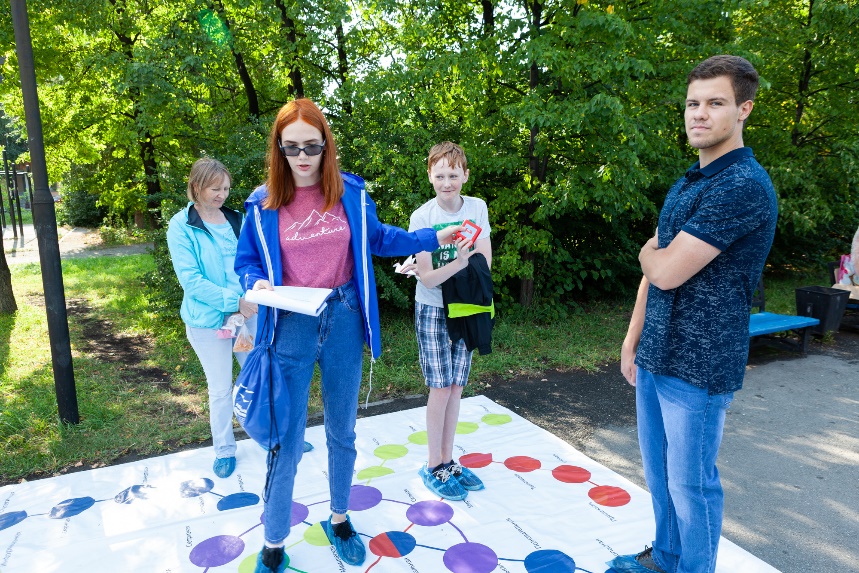 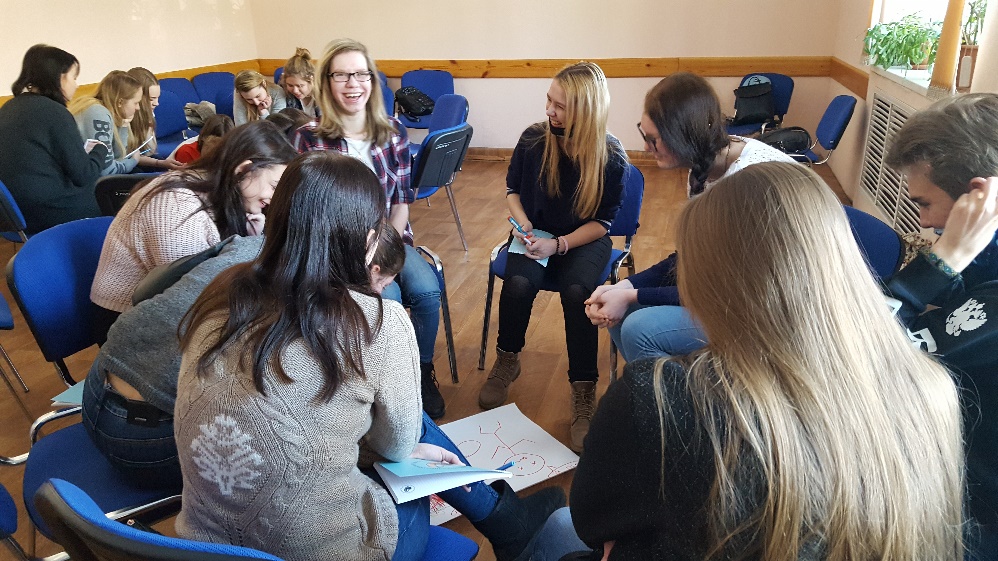 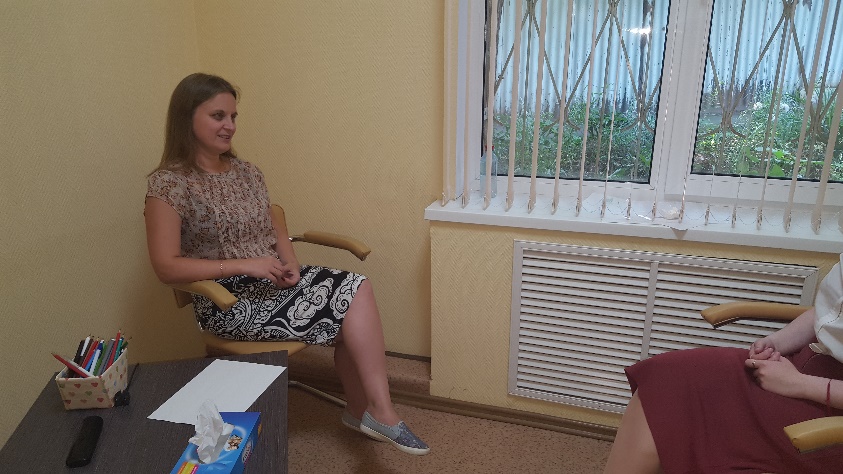 ТРЕНИНГИ И СЕМИНАРЫ ПРОВОДЯТСЯ ДЛЯ:
Проведение тренингов и семинаров
*Участие в семинарах и тренингах несовершеннолетних возможно только с письменного согласия родителей/законных представителей
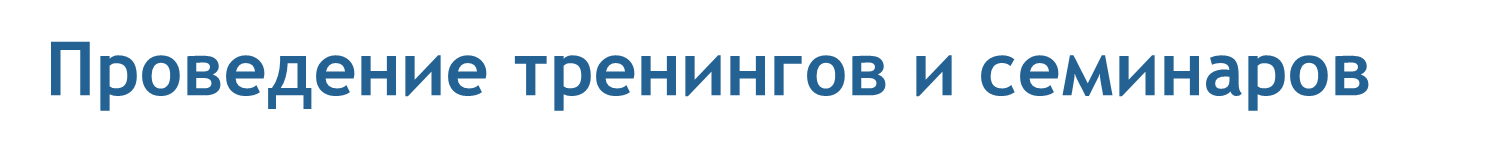 Проведение тренингов и семинаров
Психологическое консультирование
Проведение    публичных акций
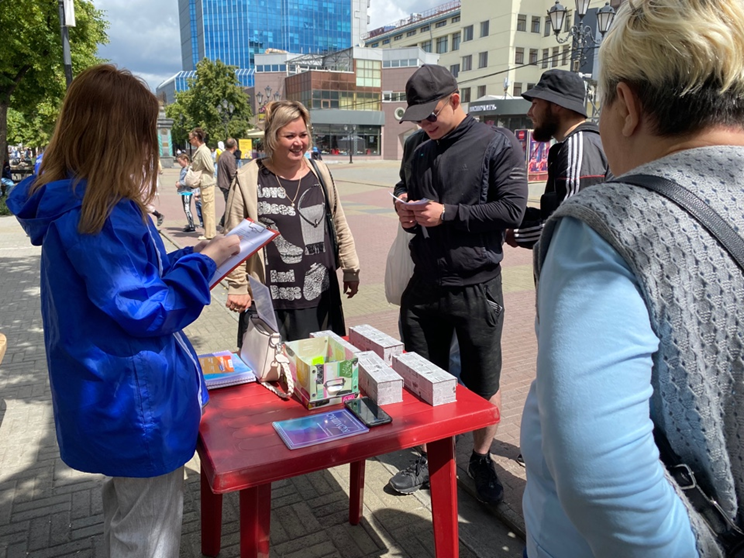 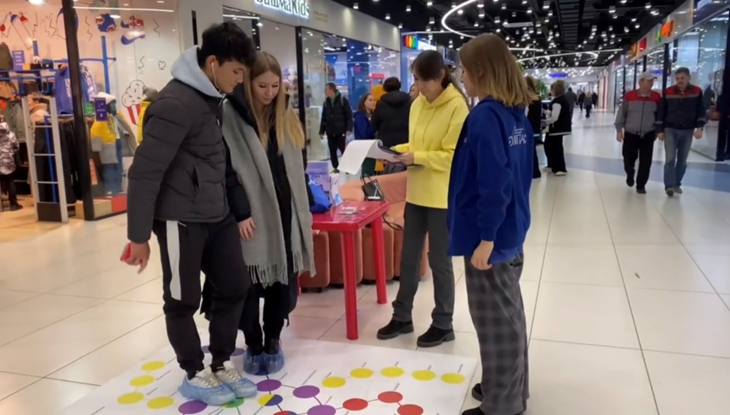 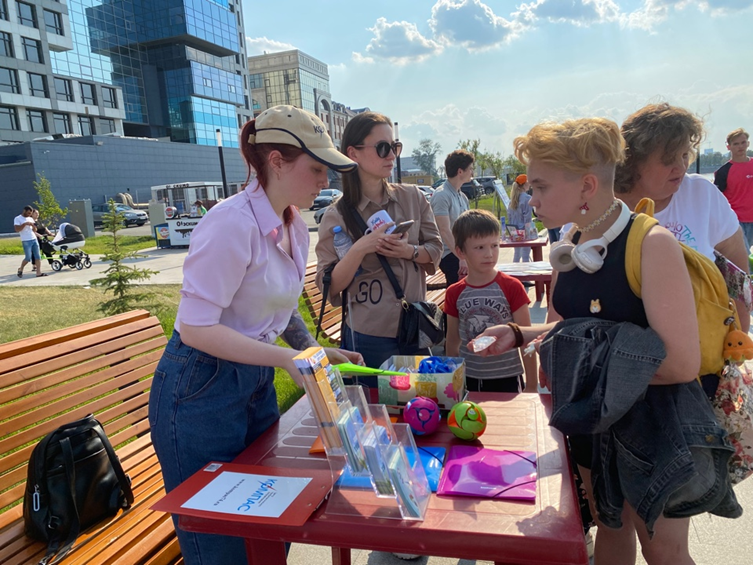 Целью мероприятий является, привлечение внимания населения к проблеме наркомании и иных социально значимых заболеваний, продвижение здорового образа жизни среди молодежи.
Разработка  информационных профилактических материалов
Контакты
Адрес: г. Челябинск, ул. Переселенческий пункт, д. 10
График работы: Пн-Чт с 08:30 до 17:30, Пт- 8:30 до 16:15, Сб, Вс-выходной
Телефоны: 261-44-95
                        261-47-14
                        261-42-42

Мы в Интернете:
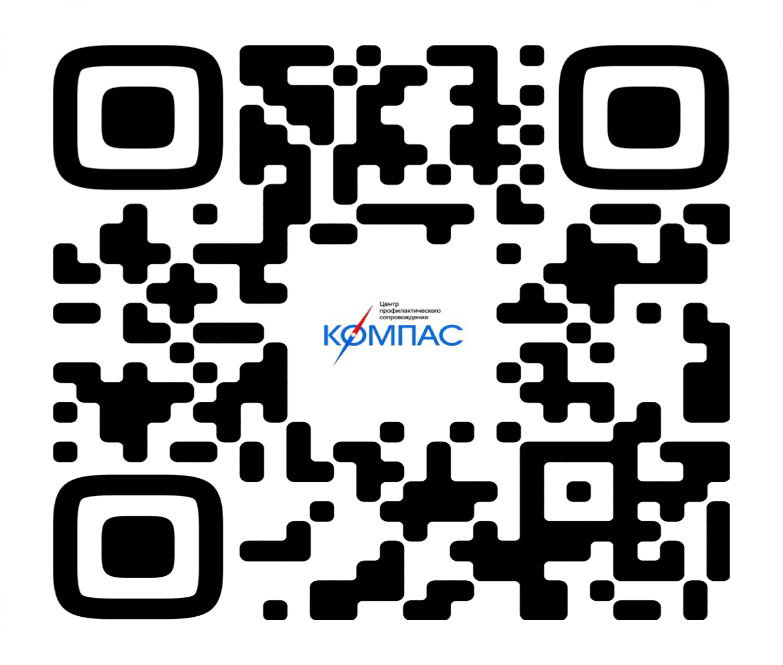 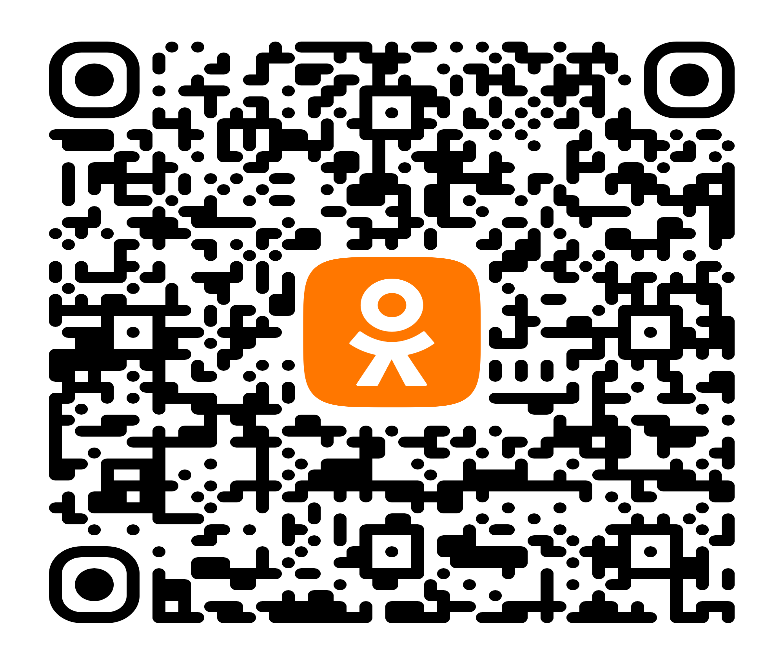 БЛАГОДАРЮ ЗА ВНИМАНИЕ!